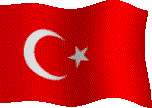 YAPI MALZEMELERİNDE GÜVENLİ ÜRÜN
T.C.
Bursa Valiliği 
Çevre, Şehircilik ve İklim Değişikliği İl Müdürlüğü
 Yapı Malzemeleri Şube Müdürlüğü
2024
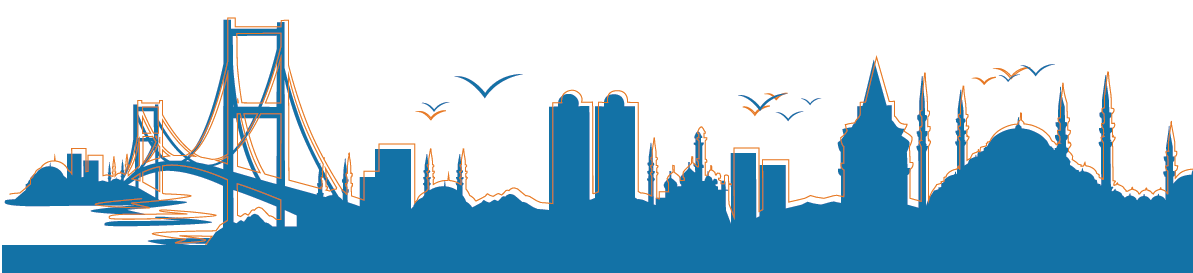 1
YAPI MALZEMELERİ ŞUBE MÜDÜRLÜĞÜ
BURSA İL MÜDÜRLÜĞÜ
İÇERİK
BÖLÜM: TEMEL TANIMLAR VE KAVRAMLAR

BÖLÜM: 7223 SAYILI ÜRÜN GÜVENLİĞİ TEKNİK DÜZENLEMELER KANUNU VE GETİRDİĞİ YENİLİKLER

YAPI MALZEMELERİNDE PİYASA GÖZETİMİ VE DENETİMİ FAALİYETİ
YAPI MALZEMELERİ ŞUBE MÜDÜRLÜĞÜ
1.BÖLÜM

TEMEL TANIMLAR VE KAVRAMLAR
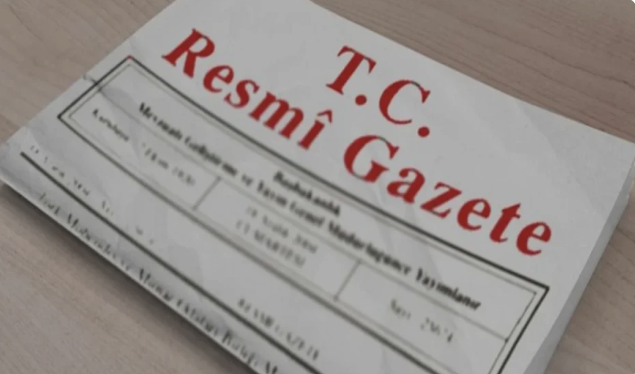 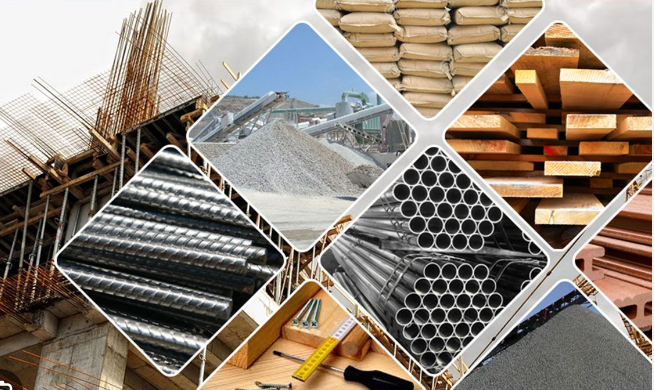 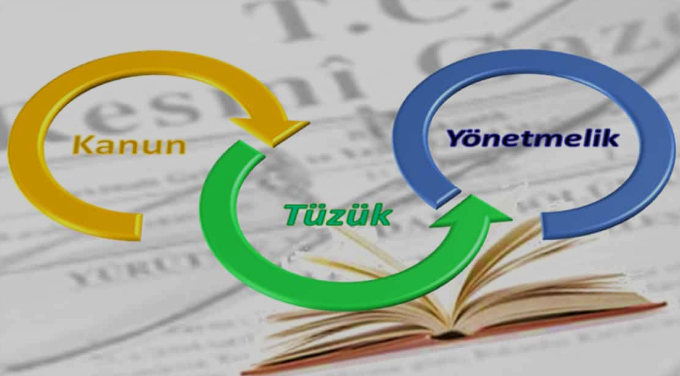 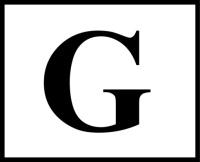 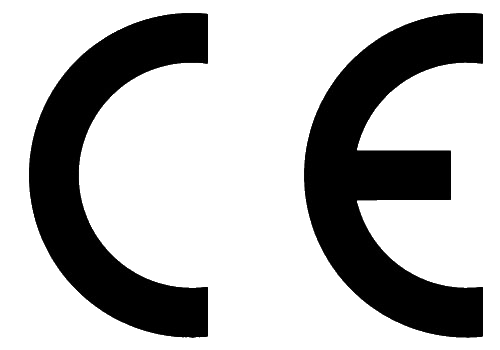 YAPI MALZEMELERİ ŞUBE MÜDÜRLÜĞÜ
BURSA İL MÜDÜRLÜĞÜ
YAPI MALZEMELERİNDE PGD NEDİR???
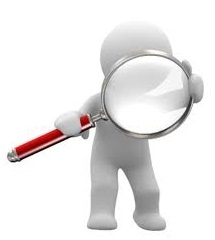 PGD (Piyasa Gözetimi ve Denetimi); Yapı malzemelerinin güvenli olup olmadığının denetlenmesi veya denetlettirilmesi, güvenli olmayan yapı malzemelerinin güvenli hale getirilmesinin temin edilmesi, gerektiğinde yaptırımların uygulanması faaliyetleri olarak tanımlanır.
2
YAPI MALZEMELERİ ŞUBE MÜDÜRLÜĞÜ
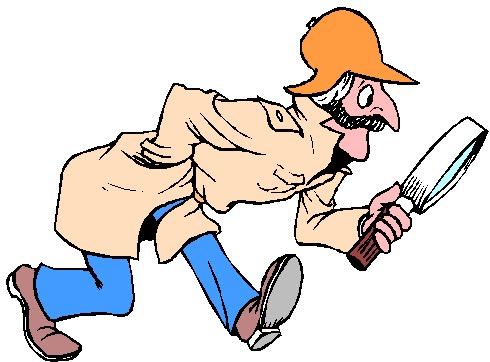 Piyasa Gözetimi ve Denetimi
Kamu sorumluluğunda, bağımsız ve tarafsız olarak yürütülür. 
Tüketicilerin ve diğer kullanıcıların sağlığını, can ve mal güvenliğini korumak amacıyla yapılır. 
Yerli veya ithal, piyasaya arz edilmiş tüm yapı malzemelerini kapsar. 
Ürünlerin ilgili mevzuata uygunluğunun kontrolüdür. 
İktisadi aktörler arasındaki haksız rekabeti önler. 
Yapı malzemelerinin yüksek standartlara ulaşmasına hizmet eder, Türk ürünlerinin yurt dışındaki imajını ve rekabet gücünü artırır
BURSA İL MÜDÜRLÜĞÜ
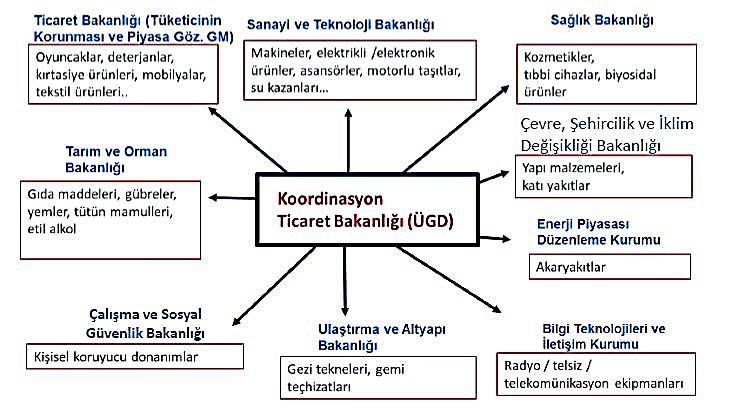 YAPI MALZEMELERİ ŞUBE MÜDÜRLÜĞÜ
BURSA İL MÜDÜRLÜĞÜ
YAPI MALZEMESİ
Her türlü yapı işinde veya bu işlerin herhangi bir kısmında kalıcı olarak kullanılmak üzere üretilen ve piyasaya arz edilen ve performansı yapı işlerinin temel gereklerine ilişkin performansını etkileyen, bütün malzemeler veya takım malzemeler
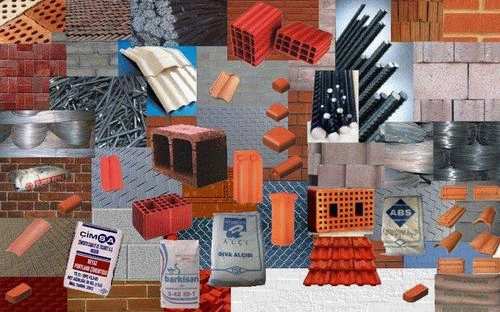 YAPI MALZEMELERİ ŞUBE MÜDÜRLÜĞÜ
BURSA İL MÜDÜRLÜĞÜ
GÜVENLİ ÜRÜN
Kullanım süresi içinde, normal kullanım koşullarında risk taşımayan veya kabul edilebilir ölçülerde risk taşıyan ve temel gerekler bakımından azamî ölçüde koruma sağlayan ürün.
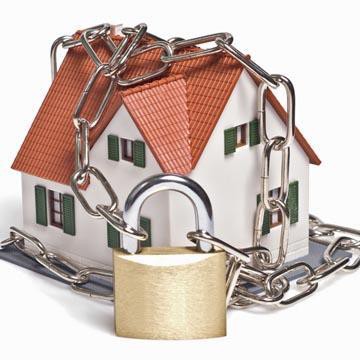 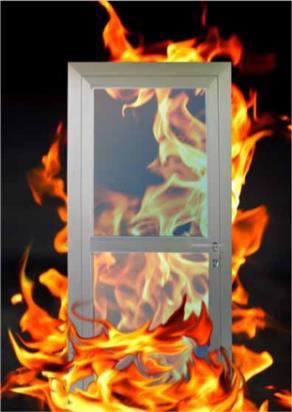 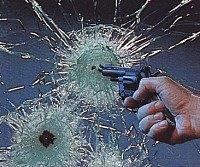 Üretici Piyasaya sadece güvenli ürün arz etmek zorundadır.
YAPI MALZEMELERİ ŞUBE MÜDÜRLÜĞÜ
BURSA İL MÜDÜRLÜĞÜ
TEKNİK DÜZENLEMELER
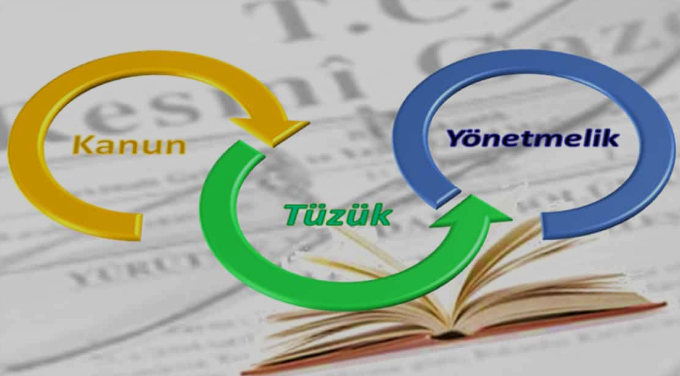 Bir ürünün, ilgili idari hükümler de dahil olmak üzere, özelikleri, işleme ve üretim yöntemleri, bunlarla ilgili terminoloji, sembol, ambalajlama, işaretleme, etiketleme ve uygunluk değerlendirmesi işlemleri hususlarından biri veya birkaçını belirten  ve uyulması zorunlu olan her türlü düzenlemeyi ifade eder.
ÜRÜNLERİN TEKNİK DÜZENLEMEYE UYGUN OLMASI ZORUNLUDUR. 
ÜRÜNLERE İLŞKİN TEKNİK DÜZENLEMELER, YETKİLİ KURULUŞLARCA HAZIRLANIR.

YETKİLİ KURULUŞ: Ürünlere ilişkin teknik düzenlemeleri hazırlayan, yürüten veya ürünleri denetleyen kamu kuruluşu.
Üretici, piyasaya sadece güvenli ürnleri arz etmek  zorundadır.
YAPI MALZEMELERİ ŞUBE MÜDÜRLÜĞÜ
BURSA İL MÜDÜRLÜĞÜ
Düzenlenmiş Alan
Düzenlenmemiş Alan
AB’nin ortak mevzuatının bulunmadığı, ulusal mevzuat ile düzenlenen alandır, 
Üye ülkeler arasında ticaret        “karşılıklı tanıma ilkesi” doğrultusunda gerçekleştirilir.
AB tarafından çıkarılan bir mevzuat tarafından düzenlenen alandır,
Bu alanda yer alan bir ürünün ticareti ortak AB mevzuatına uygun bir şekilde yapılmalıdır!
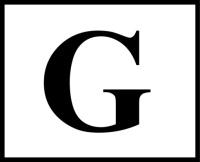 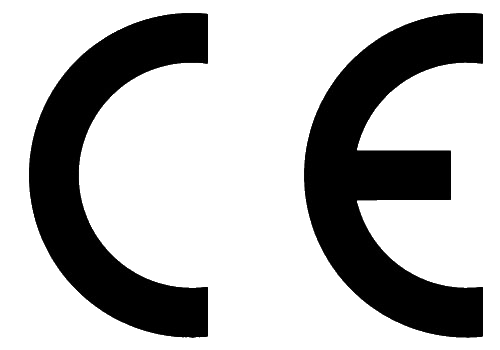 YAPI MALZEMELERİ ŞUBE MÜDÜRLÜĞÜ
BURSA İL MÜDÜRLÜĞÜ
Onaylanmış Kuruluş
Uygunluk Değerlendirme
kuruluşu
Ürünün, ilgili teknik düzenlemeye uygunluğunun test edilmesi, muayene edilmesi ve/veya belgelendirilmesine  ilşkin faaliyette bulunan özel veya kamu kuruluşu
Test, muayene ve/veya belgelendirme kuruluşları arasından, bir veya birden fazla teknik düzenleme çerçevesinde uygunluk değerlendirme faaliyetinde bulunmak üzere, yetkili kuruluş tarafından belirlenerek, kanunda ve ilgili teknik düzenlemede belirtilen esaslar çerçevesinde yetkilendirilen özel veya kamu kuruluşu
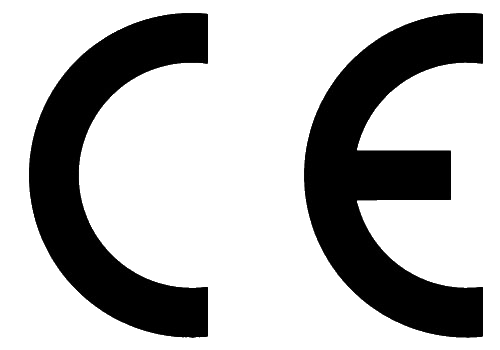 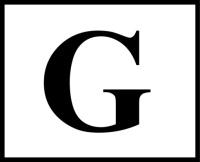 YAPI MALZEMELERİ ŞUBE MÜDÜRLÜĞÜ
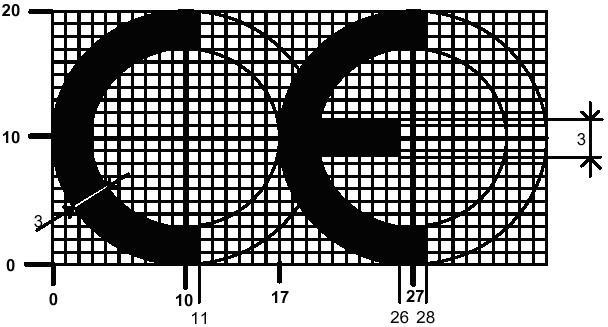 BURSA İL MÜDÜRLÜĞÜ
CE İŞARETİ
CE İşareti üzerine iliştirildiği ürünün insan, hayvan ve çevre açısından sağlıklı ve güvenli ürün olduğunu gösteren Avrupa Birliği'nin Yeni Yaklaşım Direktiflerine uygunluk işaretidir.
Kalite	işareti	değildir,	ürünün	güvenli olduğunu gösteren
     işarettir.
Yönetmeliğe	ve	ilgili	teknik	şartnamesine	uygun	olduğunu  gösteren TEK işarettir.
Uyumlaştırılmış standartlar (Düzenlenmiş alan) kapsamındaki  ürünler için kullanılan bir işarettir.
Üreticiler,	karışıklığa	yol	açmadığı  sürece ürünlerinde başka işaretlemeler de kullanabilirler.
Belirli oranlarda büyültülüp küçültülebilir.
Ürünün üzerine veya üzerine yapıştırılan bir etikete ,veya ambalajına veya yanındaki ticari dokümanlara  iliştirilir veya baskı yapılır görünür okunaklı silinmez
YAPI MALZEMELERİ ŞUBE MÜDÜRLÜĞÜ
BURSA İL MÜDÜRLÜĞÜ
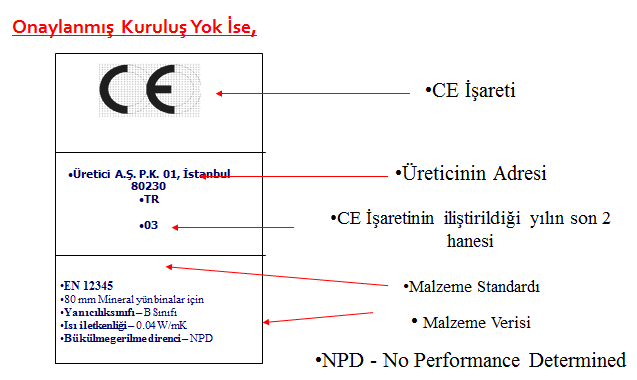 Onaylanmış Kuruluş Var İse
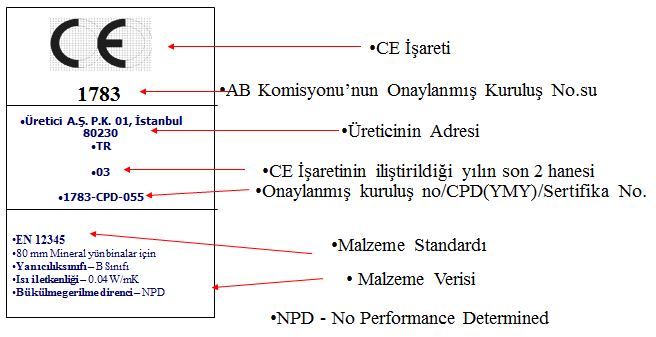 YAPI MALZEMELERİ ŞUBE MÜDÜRLÜĞÜ
BURSA İL MÜDÜRLÜĞÜ
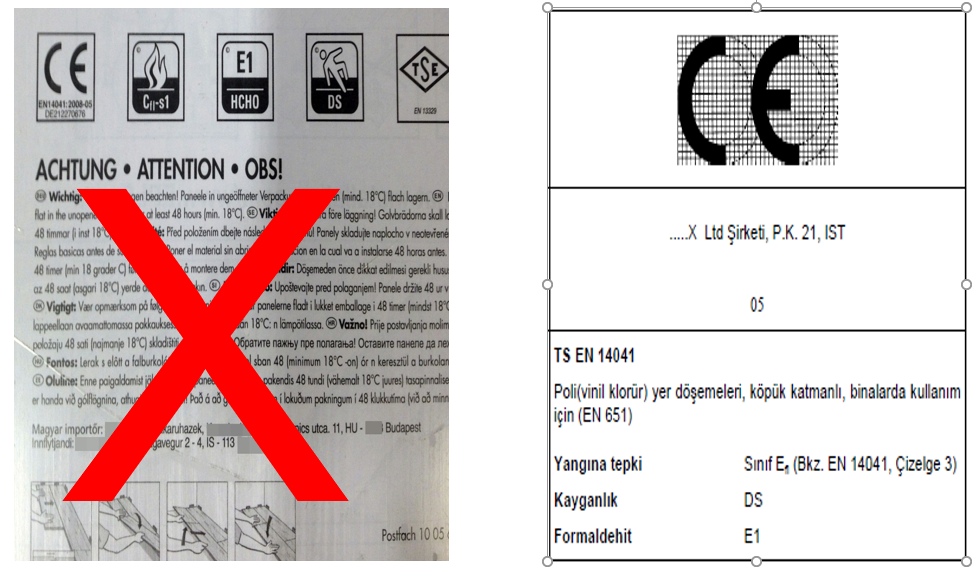 YAPI MALZEMELERİ ŞUBE MÜDÜRLÜĞÜ
BURSA İL MÜDÜRLÜĞÜ
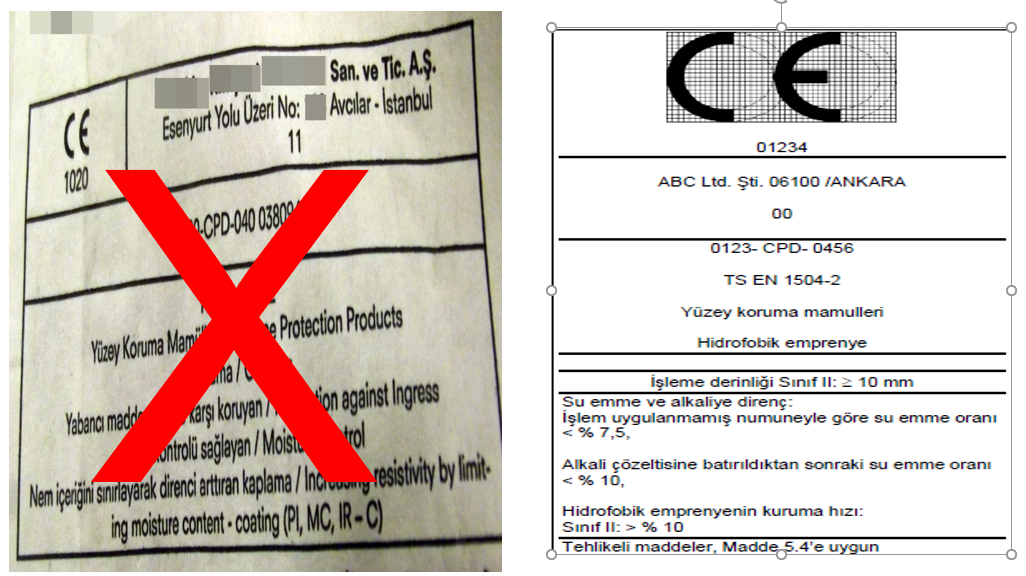 YAPI MALZEMELERİ ŞUBE MÜDÜRLÜĞÜ
BURSA İL MÜDÜRLÜĞÜ
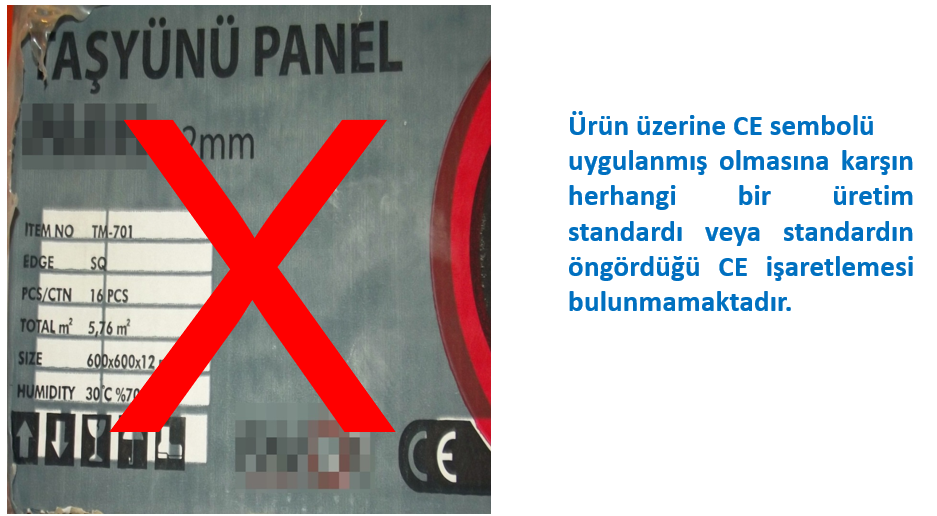 YAPI MALZEMELERİ ŞUBE MÜDÜRLÜĞÜ
BURSA İL MÜDÜRLÜĞÜ
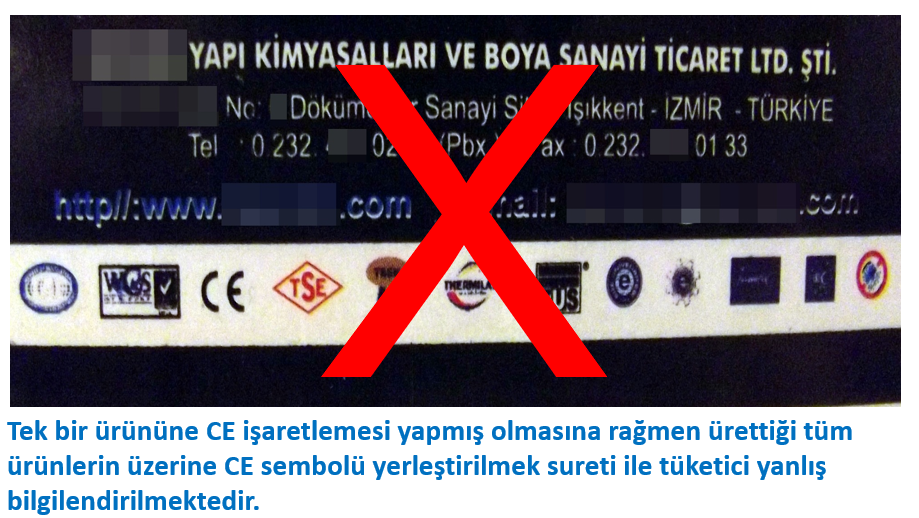 YAPI MALZEMELERİ ŞUBE MÜDÜRLÜĞÜ
BURSA İL MÜDÜRLÜĞÜ
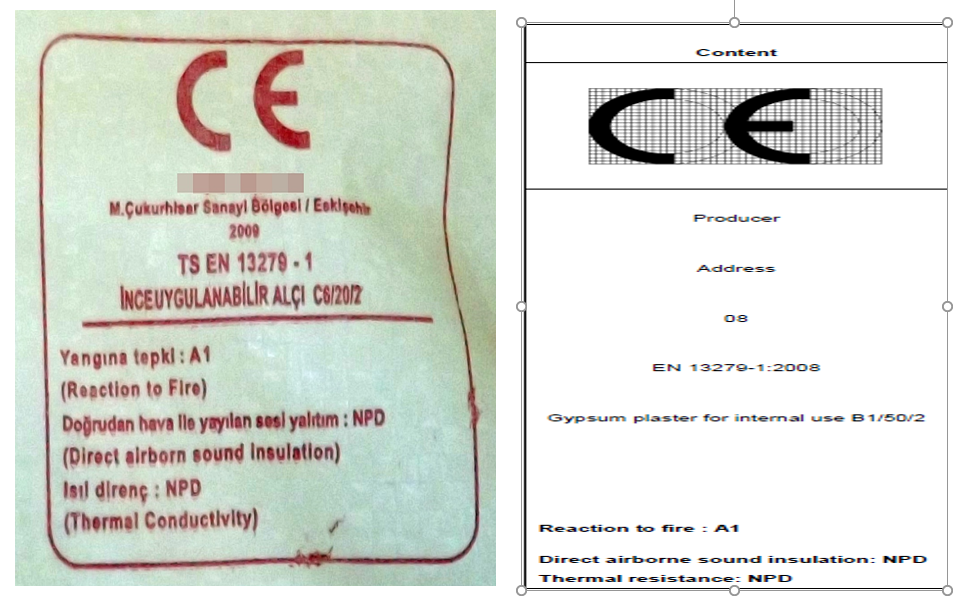 YAPI MALZEMELERİ ŞUBE MÜDÜRLÜĞÜ
BURSA İL MÜDÜRLÜĞÜ
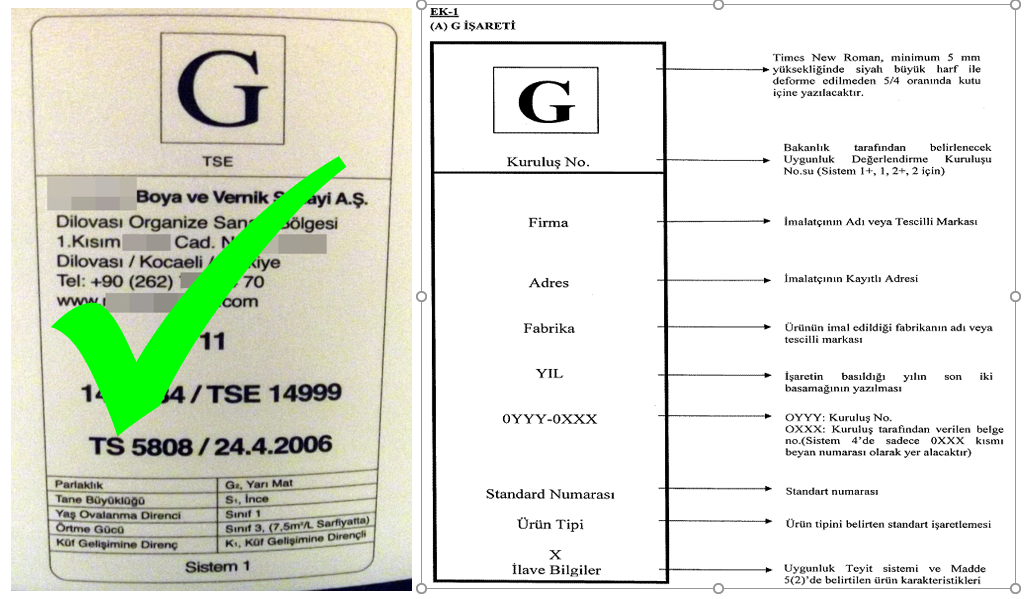 YAPI MALZEMELERİ ŞUBE MÜDÜRLÜĞÜ
BURSA İL MÜDÜRLÜĞÜ
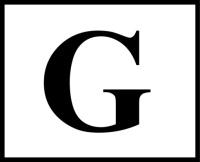 İŞARETİ
Avrupa Birliğinin ortak mevzuatının bulunmadığı ürünler düzenlenmemiş alanda yer alan ürünler olarak adlandırılmaktadır. Yapı Malzemeleri Yönetmeliğinde teknik şartnamelere tabi olmayan ürünlerin iç pazardaki denetiminin sağlanması ve bu ürünlerin güvenliği ile ilgili hususların belirli kurallara bağlanması amacıyla, Çevre, Şehircilik ve İklim Değişikliği Bakanlığı tarafından güvenliği temsil eden “G” işareti uygulaması getirilmiştir.
G işaret uygulamasının mevzuat alt yapısı “Yapı Malzemelerinin Tabi Olacağı Kriterler Hakkında Yönetmelik” ile düzenlenmektedir. Yönetmelik 01.07.2010  tarihinden itibaren zorunlu olarak yürürlüğe girmiştir.
Yönetmelik kapsamında ulusal standartlara tabi ürünlere  “G işareti” iliştirilecek ve hakkında bir standart bulunmayan  malzemeler, yenilikçi ürünler, ulusal teknik onay almak ve buna istinaden  G işareti iliştirilmek suretiyle piyasaya arz edilebilecektir. 
Ulusal standartlar kapsamındaki yapı malzemelerine  Bakanlığımız tarafından görevlendirilen Uygunluk Değerlendirme  Kuruluşları tarafından düzenlenen G Uygunluk Belgesi verilir.
1
YAPI MALZEMELERİ ŞUBE MÜDÜRLÜĞÜ
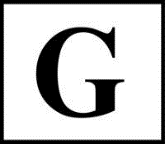 BURSA İL MÜDÜRLÜĞÜ
İŞARETİ
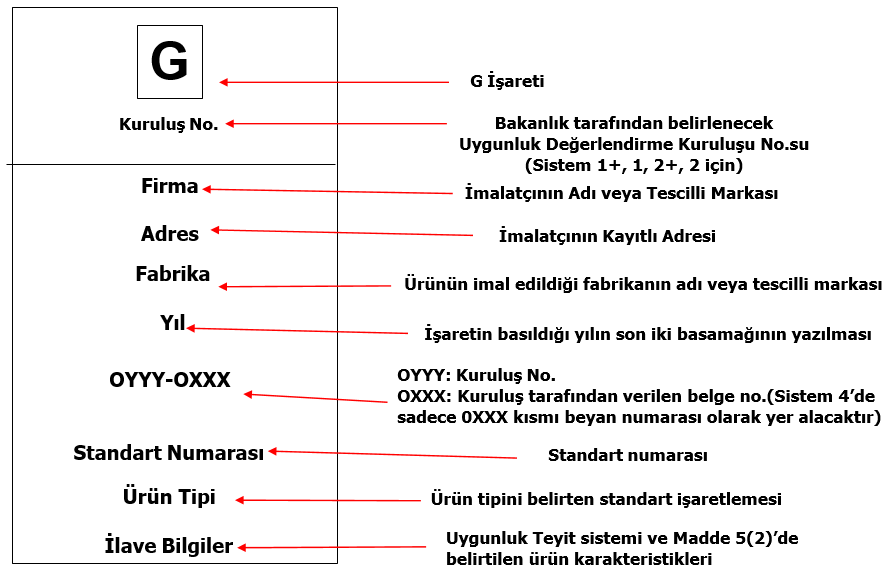 YAPI MALZEMELERİ ŞUBE MÜDÜRLÜĞÜ
BURSA İL MÜDÜRLÜĞÜ
2.BÖLÜM

7223 SAYILI ÜRÜN GÜVENLİĞİ VE TEKNİK DÜZENLEMELER KANUNU VE GETİRMİŞ OLDUĞU YENİLİKLER
YAPI MALZEMELERİ ŞUBE MÜDÜRLÜĞÜ
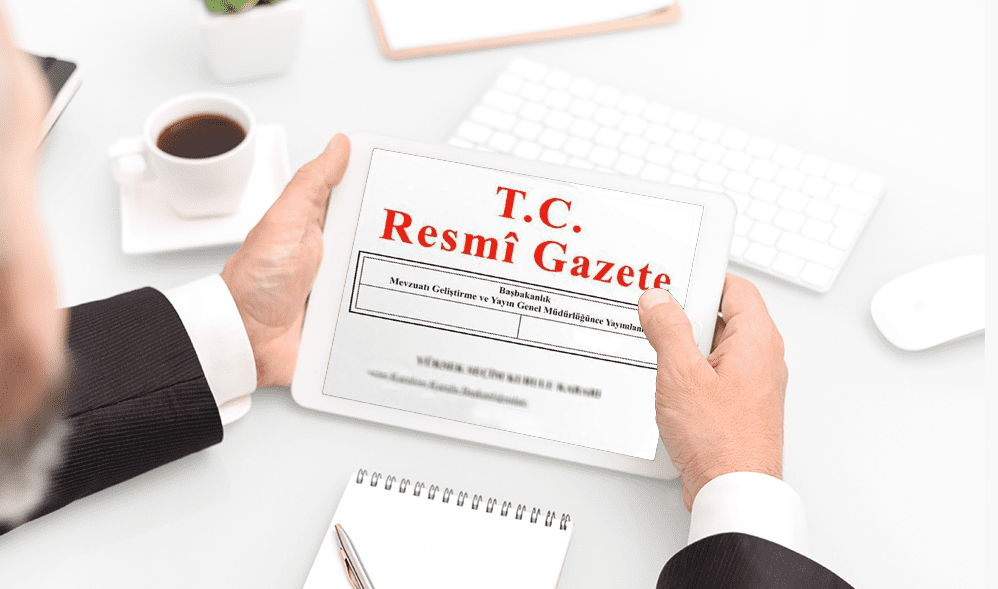 BURSA İL MÜDÜRLÜĞÜ
Ülkemizde, ürün güvenliği ve teknik düzenlemelere ilişkin  hususlar ilk olarak 29/06/2001 tarihli ve 4703 Sayılı  Ürünlere İlişkin Teknik Mevzuatın Hazırlanması ve  Uygulanmasına Dair Kanun ile düzenlenmiştir.

Bu çerçevede, Ürün Güvenliği, “CE” işareti, Onaylanmış Kuruluş, Piyasa Gözetimi ve Denetimi gibi birçok kavram  kamuoyununda gündemine girmiş , imalatçı ve tüketcilerin  ürün güvenliği bilinci giderek artmaya başlamıştır.
YAPI MALZEMELERİ ŞUBE MÜDÜRLÜĞÜ
BURSA İL MÜDÜRLÜĞÜ
Avrupa birliği mevzuatındaki gelişmeler (ürün güvenliği hususunda2019 yılında getirmiş olduğu yeni mevzuat) ve uygulamadaki mevcuttalep ve boşluklar neticesinde;
Nihai	kullanıcıların	elinde	bulunan	güvenli	olmayan  ürünlerin geri çağrılması,
Uygun olmayan ürünlerin sorumlularının bulunmasına teminen İktisadi işletmecilerin izlenebilirliği,
E-ticarette piyasa gözetimi ve denetimi,
Ürün sorumluluğu tazminatı,
Türk malı imajının korunması amacıyla ihraç edilen  ürünlerin de güvenli olmasının sağlanması hususları , yeni bir düzenleme ihtiyacı doğurmuştur.
YAPI MALZEMELERİ ŞUBE MÜDÜRLÜĞÜ
BURSA İL MÜDÜRLÜĞÜ
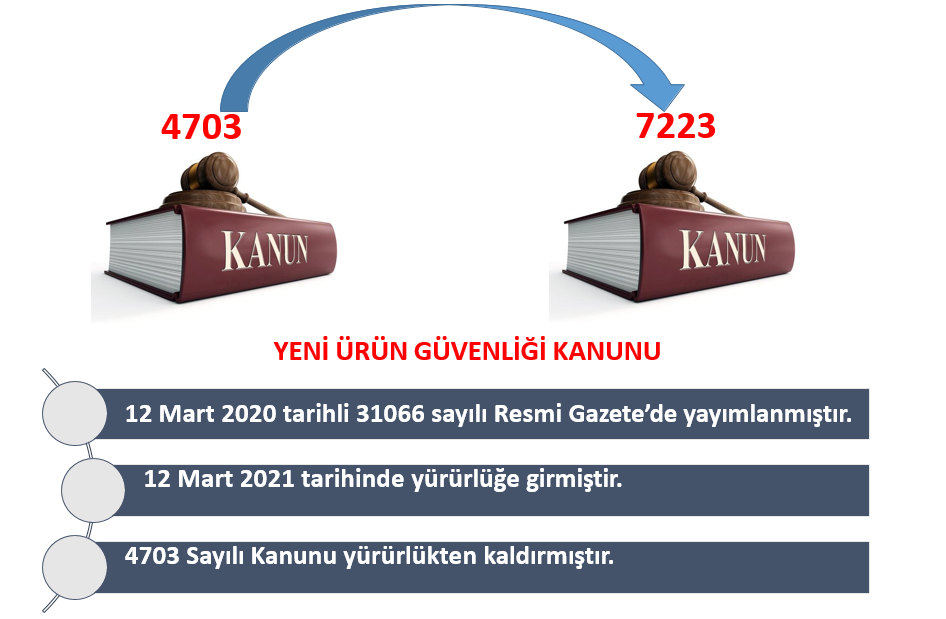 YAPI MALZEMELERİ ŞUBE MÜDÜRLÜĞÜ
BURSA İL MÜDÜRLÜĞÜ
7223 SAYILI KANUNUN AMACI
ÜRÜNLERİN  GÜVENLİ VE İLGİLİ TEKNİK DÜZENLEMELERE UYGUN OLMASINI SAĞLAMAK

PİYASA GÖZETİMİ VE DENETİMİNİN ESASLARINI BELİRLEMEK

YETKİLİ KURULUŞLARIN GÖREVLERİNİ BELİRLEMEK

İKTİSADİ İŞLETMELERİN YÜKÜMLÜLÜKLERİNİ BELİRLEMEK

UYUNLUK DEĞERLENDİRME KURULUŞLARININ YÜKÜMLÜKÜKLERİNİ  BELİRLEMEK
YAPI MALZEMELERİ ŞUBE MÜDÜRLÜĞÜ
BURSA İL MÜDÜRLÜĞÜ
7223 SAYILI KANUN İLE GELEN YENİLİKLER
İZLENEBİLİRLİK:
Güvensiz ürünün asli sorumlusuna ulaşmak amacıyla tedarik zincirinde  tüketicinin eline ulaşana kadar geçen süreçte bir ürünü satan kişi,  ürünü kimden aldığının ve kime sattığının kaydını tutacaktır.  İzlenebilirlik, kayıt dışı ekonomi ile mücadelede de önemli bir araç  olacaktır.
GERİ ÇAĞIRMA:
Güvensiz ürünlerin tüketiciden geri çağrılması zorunlu hale  getirilmiştir. Böylece tüketicilerin güvensiz üründen kaynaklı  mağduriyeti giderilecektir.
ÜRÜN SORUMLULUĞU:
Güvensiz ürünün sebep olduğu ölüm ve yaralanmalar veya  başka bir ürüne verdiği zararlara karşı imalatçı veya ithalatçı,  zarar görene karşı tazminatla sorumlu olacaktır.
DUYURU YAPILMASI:
Güvensiz ürünlere karşı kamuoyu etkin bir biçimde  bilgilendirilecektir. Bakanlıklar, imalatçılar tarafından yapılan duyurunun etkin olmadığını değerlendirirse duyurunun yöntem ve şeklini değiştirebilecek gerekirse tekrarını isteyecektir.
İHRACAT KAPSAMA ALINMIŞTIR:
Türk malı imajına zarar veren güvensiz, tağşiş yapılmış, son  kullanma tarihi geçmiş ürün ihraç edenlere Kanunda ceza  öngörülmektedir. Bu düzenleme ile, güvenli ürün ihraç eden  firmalarımızın ve ihracat pazarlarımızın korunması ve artırılması  amaçlanmıştır.
YAPI MALZEMELERİ ŞUBE MÜDÜRLÜĞÜ
BURSA İL MÜDÜRLÜĞÜ
7223 SAYILI KANUN İLE GELEN YENİLİKLER
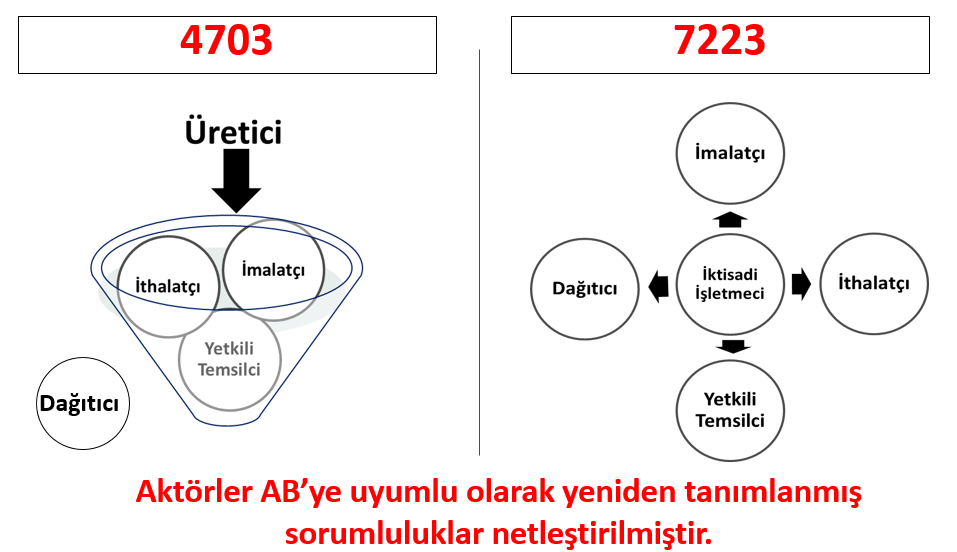 YAPI MALZEMELERİ ŞUBE MÜDÜRLÜĞÜ
BURSA İL MÜDÜRLÜĞÜ
7223 SAYILI KANUN İLE GELEN YENİLİKLER
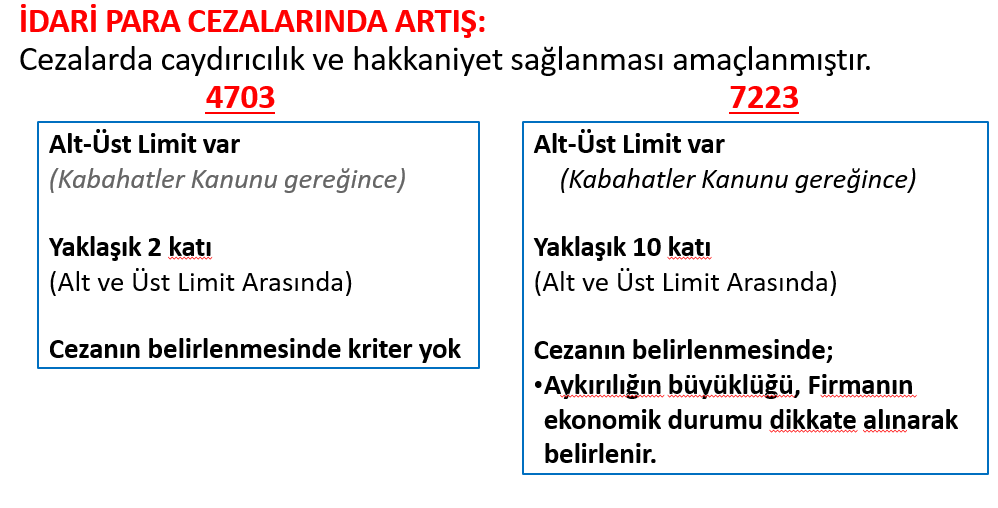 YAPI MALZEMELERİ ŞUBE MÜDÜRLÜĞÜ
BURSA İL MÜDÜRLÜĞÜ
ÜRÜN SORUMLULUĞU TAZMİNATI
7223 Sayılı kanunun 6. maddesinde ürün sorumluluğu tazminatından bahsetmektedir.

Ürünün , bir kişiye veya bir mala zarar vermesi halinde , bu ürünün imalatçısı veya ithalatçısı zararı gidermekle yükümlüdür.
Ürünün sebep olduğu zarar nedeniyle ödenecek maddi ve manevi tazminat miktarının belirlenmesinde 6098 sayılı Türk Borçlar Kanunu hükümleri uygulanır.
Tazminat talebi için zaman aşımı süresi , zarar görenin zararı ve tazminat yükümlüsünü öğrendiği tarihten itibaren 3 yıl ve her halde zararın doğduğu  tarihten itibaren 10 yıldır.
YAPI MALZEMELERİ ŞUBE MÜDÜRLÜĞÜ
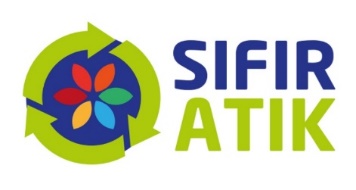 BURSA İL MÜDÜRLÜĞÜ
İKTİSADİ İŞLETMECİ
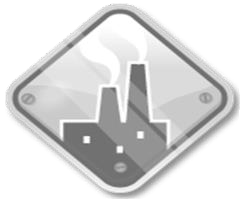 İMALATÇI

YETKİLİ TEMSİLCİ
İTHALATÇI  
DAĞITICI
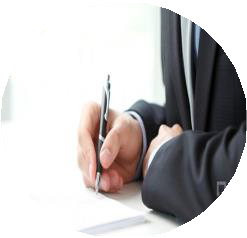 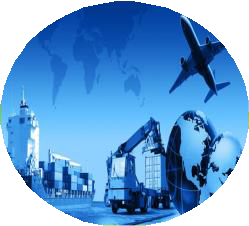 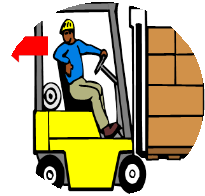 YAPI MALZEMELERİ ŞUBE MÜDÜRLÜĞÜ
31
BURSA İL MÜDÜRLÜĞÜ
İKTİSADİ İŞLETMECİ KİMDİR ?
İktisadi İşletmeci; İmalatçı, yetkili temsilci, ithalatçı ve dağıtıcı olarak adlandırılmışlardır.
İlgili teknik düzenleme kapsamında ürünlerin  imalatına, piyasada bulundurulmasına ilişkin sorumluluğu olan gerçek veya tüzel  kişilerdir.
Bir ürünü imal ederek, ürünün tasarımını veya imalatını  yaptırarak kendi isim ve ticari markası ile piyasaya arz eden  gerçek veya tüzel kişiler olarak tanımlanmaktadır.
YAPI MALZEMELERİ ŞUBE MÜDÜRLÜĞÜ
BURSA İL MÜDÜRLÜĞÜ
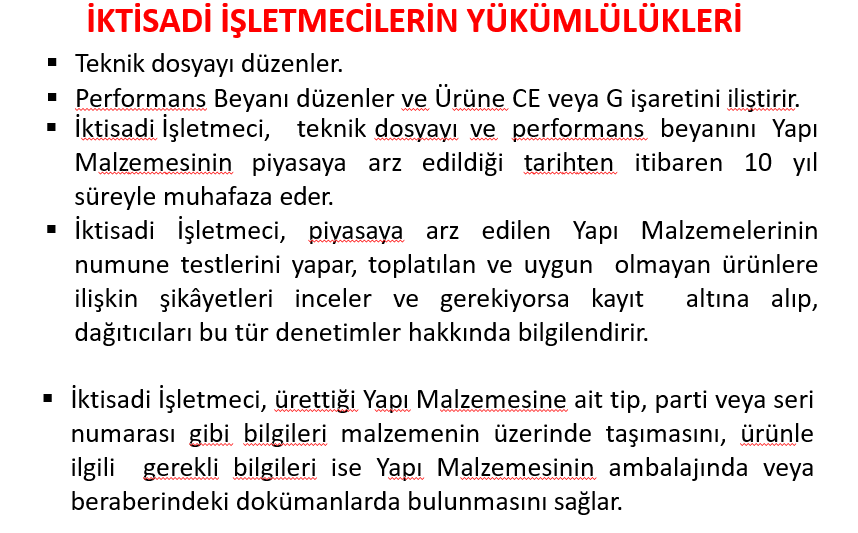 YAPI MALZEMELERİ ŞUBE MÜDÜRLÜĞÜ
BURSA İL MÜDÜRLÜĞÜ
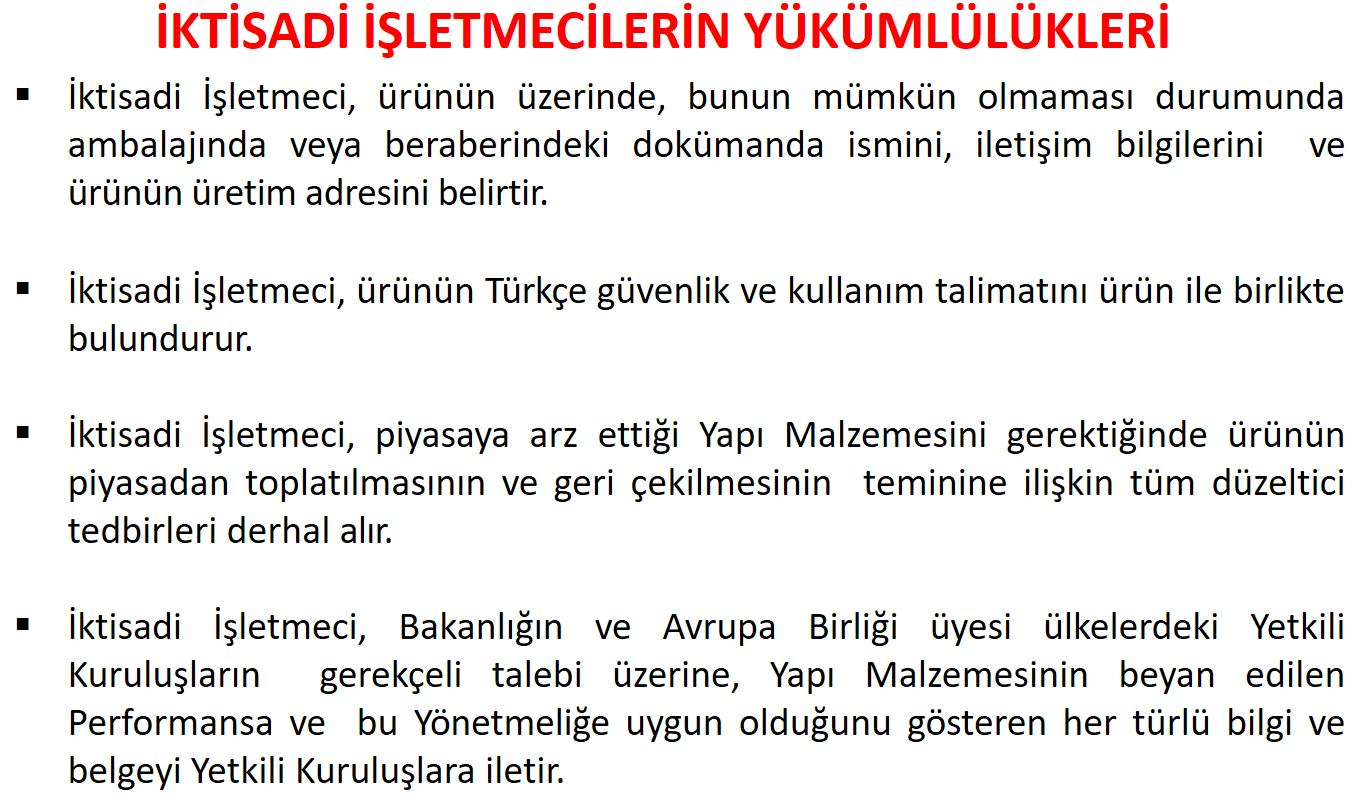 YAPI MALZEMELERİ ŞUBE MÜDÜRLÜĞÜ
BURSA İL MÜDÜRLÜĞÜ
İZLENEBİLİRLİK
7223 Sayılı kanunun 12. maddesinde İzlenebilirlikten bahsetmektedir.

İktisadi işletmeciler , tedarik zincirinde yer alan bir önceki ve varsa sonraki iktisadi işletmecinin ismi, ticaret unvanı veya markası ve irtibat bilgilerini ile ürünün takibini kolaylaştıracak diğer bilgilerin kaydını düzenli bir şekilde tutar , ürünü piyasaya arz ettikleri veya piyasada bulundurmaya başladıkları tarihten itibaren en az 10 yıl boyunca muhafaza eder ve yetkili kuruluşun talebi halinde sunarlar.
YAPI MALZEMELERİ ŞUBE MÜDÜRLÜĞÜ
BURSA İL MÜDÜRLÜĞÜ
İDARİ PARA CEZALARI
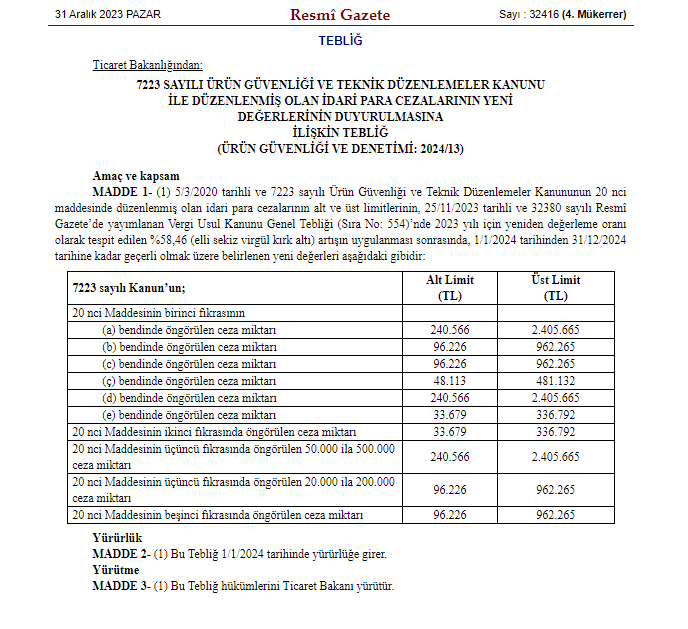 YAPI MALZEMELERİ ŞUBE MÜDÜRLÜĞÜ
Teknik dosyanın tanzimi, uygunluk değerlendirmenin yapılması/yaptırılması, uygunluk beyanının hazırlanması, uygunluk işaretinin ürüne iliştirilmesi hükümlerine uymama
Bir teknik düzenlemenin gerektirdiği ürünlere ilişkin her türlü uygunluk işareti ve belgesinin, test raporlarının ve diğer belgelerin gerçeğe aykırı şekilde düzenlenmesi, kullanılması, tahrif veya taklit edilmesi
Teknik düzenlemelerin veya genel ürün güvenliği mevzuatının ürün güvenliğine ilişkin hükümlerine aykırı hareket edenlere
96.226– 962.265 TL
96.226– 962.265 TL
240.566 – 2.405.655 TL
BURSA İL MÜDÜRLÜĞÜ
İDARİ PARA CEZALARI
YAPI MALZEMELERİ ŞUBE MÜDÜRLÜĞÜ
Ürüne, uygunluk işaretinin anlamı ve şekli hakkında üçüncü tarafları yanıltacak başka işaretler veya betimlemeler konulması. (Diğer her türlü işaret, ürüne ancak uygunluk işaretinin görünebilirliğini, okunabilirliğini ve anlamını bozmayacak şekilde konulabilir.)
Faaliyetleri ile ilgili her türlü belge ve kaydı, teknik düzenlemede belirtilen süre, süre belirtilmediği durumlarda ise bu belge ve kayıtların düzenlendiği tarihten itibaren en az on yıl boyunca muhafaza etme ve yetkili kuruluşun talebi halinde sunma hükümlerine uymama
İdari para cezaları, bu cezalara konu uygunsuzluğun  2 yıl içinde tekrarı halinde, her tekrar için bir önceki idari para cezasının  2 katı uygulanır.
48.113 – 481.132 TL
48.113 – 481.132 TL
BURSA İL MÜDÜRLÜĞÜ
İDARİ PARA CEZALARI
YAPI MALZEMELERİ ŞUBE MÜDÜRLÜĞÜ
BURSA İL MÜDÜRLÜĞÜ
3.BÖLÜM

YAPI MALZEMELERİNDE
PİYASA GÖZETİMİ VE DENETİMİ FAALİYETİ
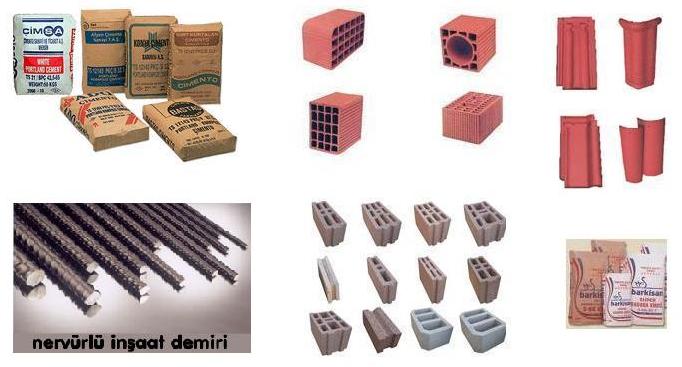 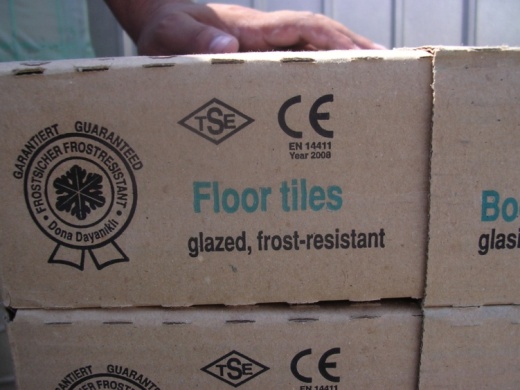 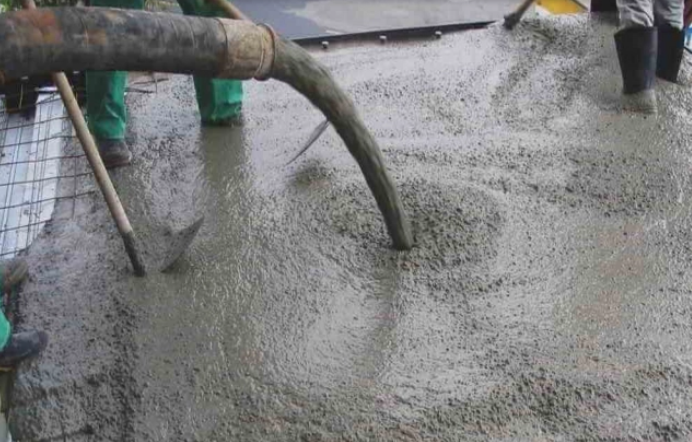 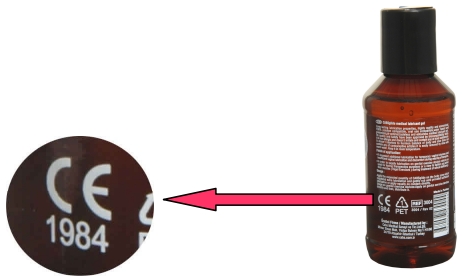 YAPI MALZEMELERİ ŞUBE MÜDÜRLÜĞÜ
BURSA İL MÜDÜRLÜĞÜ
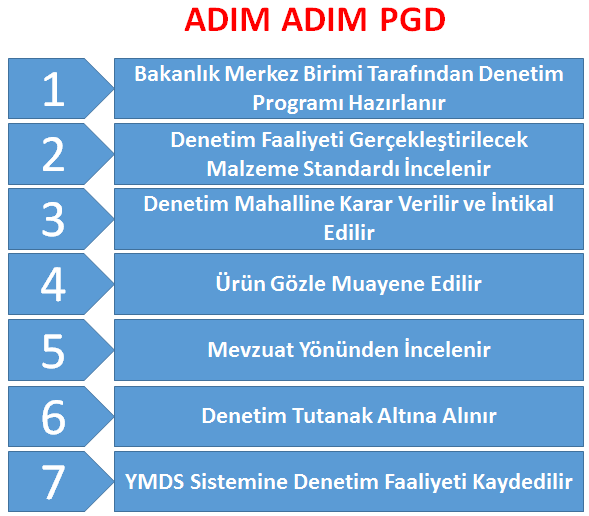 2
YAPI MALZEMELERİ ŞUBE MÜDÜRLÜĞÜ
BURSA İL MÜDÜRLÜĞÜ
YASAL DAYANAKLAR
1.7223 Sayılı Ürün Güvenliği ve Teknik Düzenlemeler Kanunu            (12 Mart 2021 tarihinde yürürlüğe girmiştir.)

2.Yapı Malzemeleri Yönetmeliği (01.01.2007) 

3.Yapı Malzemelerinin Tabi Olacağı Kriterler Hakkında Yönetmelik (01.07.2010)
4- Ürünlerin Piyasa Gözetimine Dair Çerçeve Yönetmelik (10.07.2021)

5.Çevre, Şehircilik ve İklim Değişikliği Bakanlığı Yapı Malzemeleri Piyasa Gözetimi ve Denetimi Yönetmeliği

6-İlgili Genelgeler
3
YAPI MALZEMELERİ ŞUBE MÜDÜRLÜĞÜ
BURSA İL MÜDÜRLÜĞÜ
YAPI MALZEMELERİNDE UYGUNLUK TEYİT SİSTEMİ VE  SORUMLULAR
Performans Değişmezliğinin Değerlendirilmesi ve Doğrulanması Sistemi (PDDD)
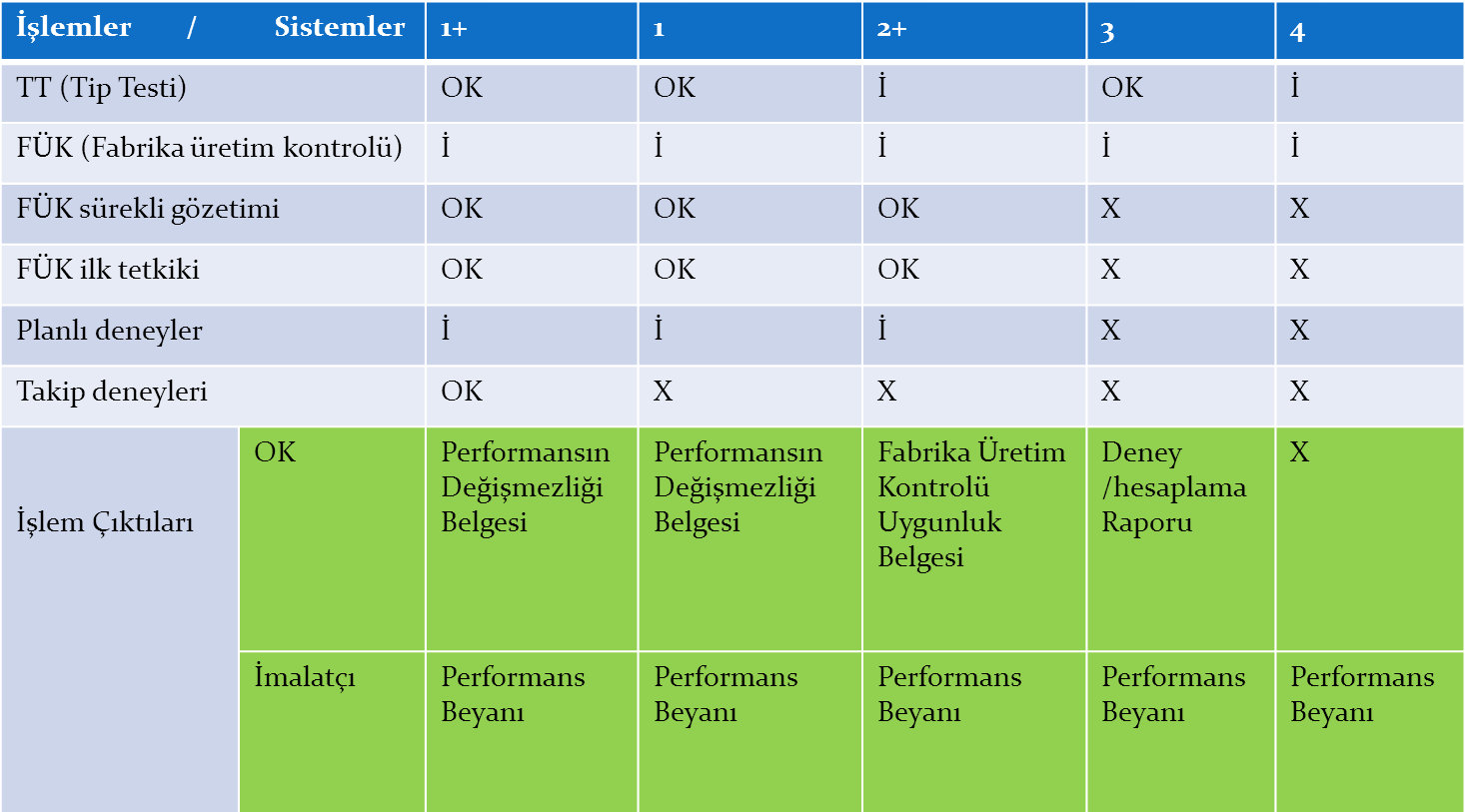 YAPI MALZEMELERİ ŞUBE MÜDÜRLÜĞÜ
BURSA İL MÜDÜRLÜĞÜ
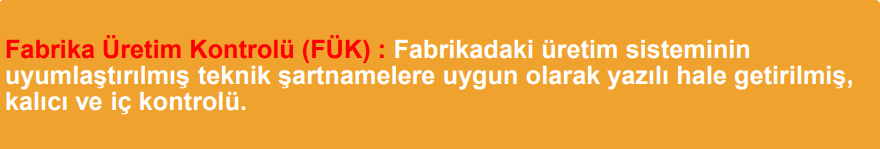 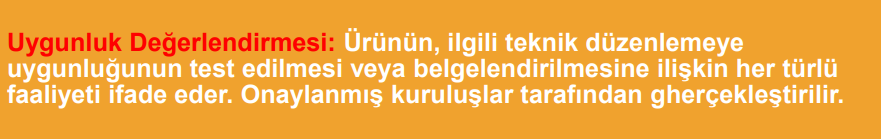 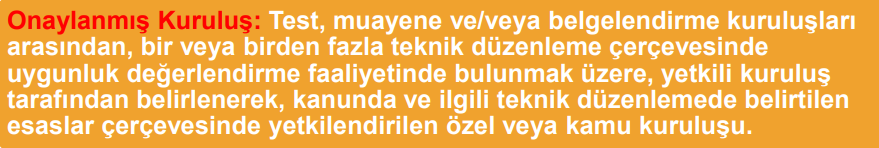 YAPI MALZEMELERİ ŞUBE MÜDÜRLÜĞÜ
BURSA İL MÜDÜRLÜĞÜ
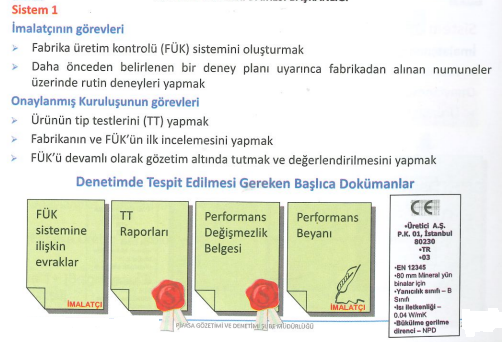 YAPI MALZEMELERİ ŞUBE MÜDÜRLÜĞÜ
BURSA İL MÜDÜRLÜĞÜ
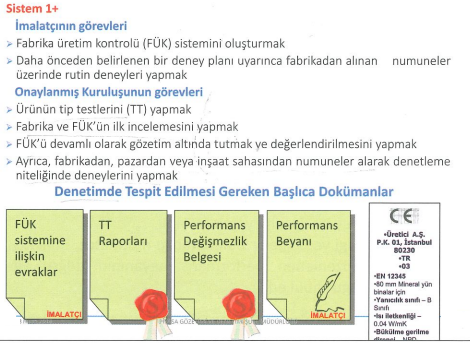 YAPI MALZEMELERİ ŞUBE MÜDÜRLÜĞÜ
BURSA İL MÜDÜRLÜĞÜ
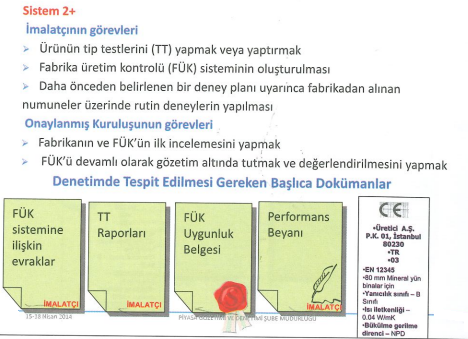 YAPI MALZEMELERİ ŞUBE MÜDÜRLÜĞÜ
BURSA İL MÜDÜRLÜĞÜ
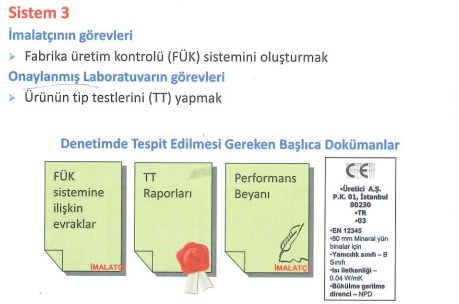 YAPI MALZEMELERİ ŞUBE MÜDÜRLÜĞÜ
BURSA İL MÜDÜRLÜĞÜ
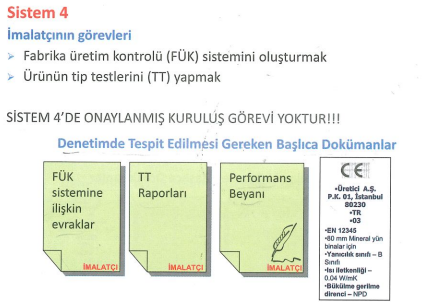 YAPI MALZEMELERİ ŞUBE MÜDÜRLÜĞÜ
BURSA İL MÜDÜRLÜĞÜ
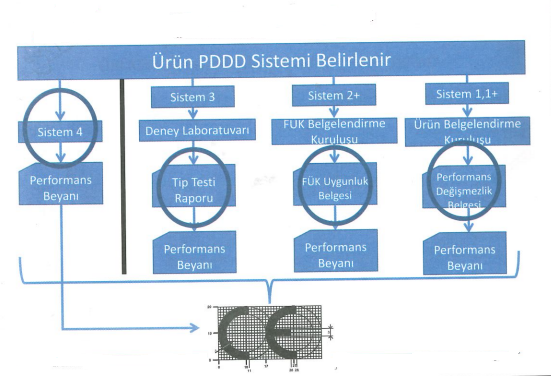 YAPI MALZEMELERİ ŞUBE MÜDÜRLÜĞÜ
BURSA İL MÜDÜRLÜĞÜ
YAPILARIMIZDA SIKLIKLA KULLANILAN MALZEMELERİN  İŞARETLEMELERİ
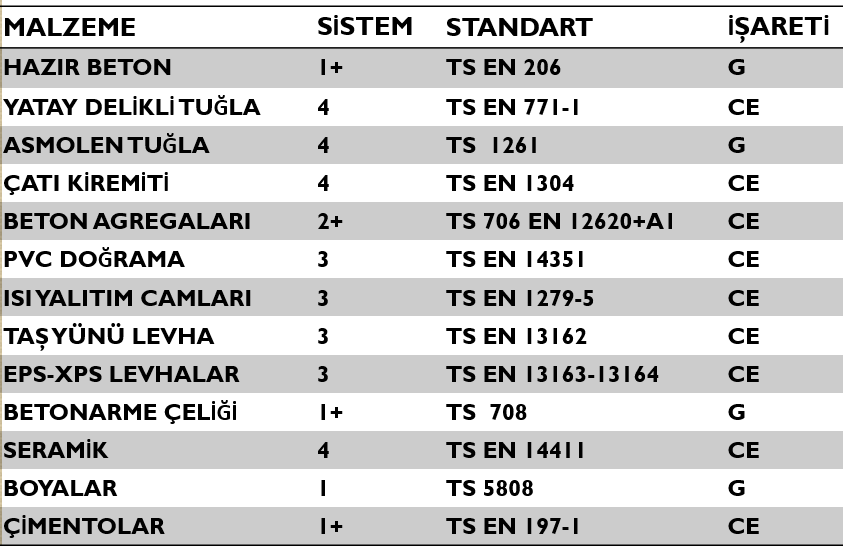 YAPI MALZEMELERİ ŞUBE MÜDÜRLÜĞÜ
BURSA İL MÜDÜRLÜĞÜ
FABRİKA ÜRETİMİ VE KONTROLÜ DÖKÜMANLARI                               (İMALATCININ SORUMLULUĞUNDA)
ORGANİZASYON
a)Sorumluluk ve yetki: Kaliteyi etkileyen işleri idare eden, yapan ve kontrol eden tüm personel arasındaki sorumluluk, yetki ve ilişkilerin tanımlanması tarif edilmesi.
b) Fabrika üretim kontrolü için yönetim temsilcisi:Üretici, her bir agrega üretim tesisi için, standartta belirtilen hususların uygulanmasını ve devam etmesini sağlamak amacıyla, uygun yetkilere sahip bir kişiyi atamalıdır. 
c)Yönetimin gözden geçirmesi:Standartda belirtilen hususların yerine getirilmesi amacıyla kabul edilmiş olan fabrika üretim kontrol sistemi, sistemin uygunluğunun ve etkinliğinin sürekli olarak temin edilmesi amacıyla, yönetim tarafından uygun aralıklarla denetlenmeli ve gözden geçirilmelidir. Bu gözden geçirmelerle ilgili kayıtlar tutulmalıdır.
 ÜRETİM YÖNTEMİ
Malzemelerin Belirlenmesi ve Kontrolü
Tehlikeli Malzemelerin Belirlenmesi ve Kontrolü 
Stoklama 
Malzemenin Özelliklerinin Bozulması
Ürünün Belirlenebilirliği
YAPI MALZEMELERİ ŞUBE MÜDÜRLÜĞÜ
BURSA İL MÜDÜRLÜĞÜ
FABRİKA ÜRETİMİ VE KONTROLÜ DÖKÜMANLARI
MUAYENE VE DENEYLER 

 KAYITLAR

 UYGUN OLMAYAN ÜRÜNE UYGULANACAK İŞLEMLER

ÜRETİM ALANLARINDA TAŞIMA, DEPOLAMA VE İYİLEŞTİRME

TAŞIMA VE AMBALAJLAMA 
PERSONELİN EĞİTİMİ : Üretici, fabrika üretim sisteminde görevli olan bütün personelin eğitilmesi ile ilgili işlemleri oluşturmalı ve sürdürmelidir. Uygun eğitim kayıtları tutulmalıdır.
YAPI MALZEMELERİ ŞUBE MÜDÜRLÜĞÜ
BURSA İL MÜDÜRLÜĞÜ
PERFORMANS BEYANI                   (İMALATCININ SORUMLULUĞUNDA)
Performans Beyanı, Malzeme Hakkında Sistemlerin tümünde  İmalatçı tarafından düzenlenir.

İmalatçı imal ettiği Yapı Malzemesinin beyan edilen performansa uygun olduğuna ilişkin sorumluluğu performans beyanı düzenleyerek üstlenir.

Aksi yönde bilgi ve belgeler bulunmadığı müddetçe, imalâtçı  tarafından düzenlenen performans beyanının doğru ve  güvenilir olduğu kabul edilir.
YAPI MALZEMELERİ ŞUBE MÜDÜRLÜĞÜ
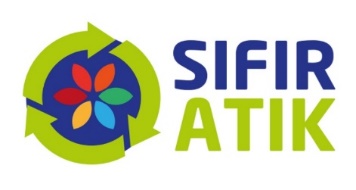 BURSA İL MÜDÜRLÜĞÜ
YAPI MALZEMELERİ ŞUBE MÜDÜRLÜĞÜ
35
BURSA İL MÜDÜRLÜĞÜ
YAPI MALZEMELERİ ŞUBE MÜDÜRLÜĞÜ
BURSA İL MÜDÜRLÜĞÜ
ÖRNEK PERFORMANS BEYANLARI
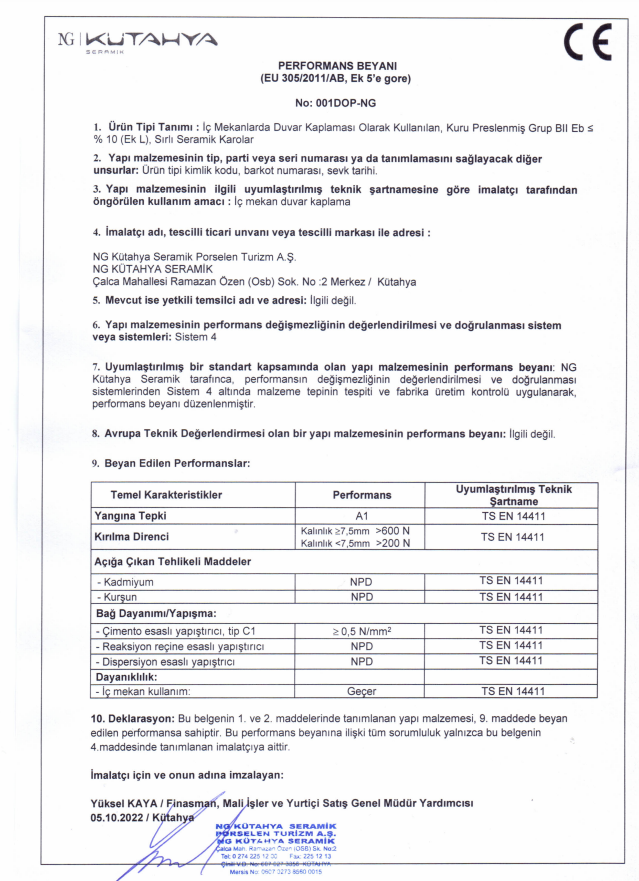 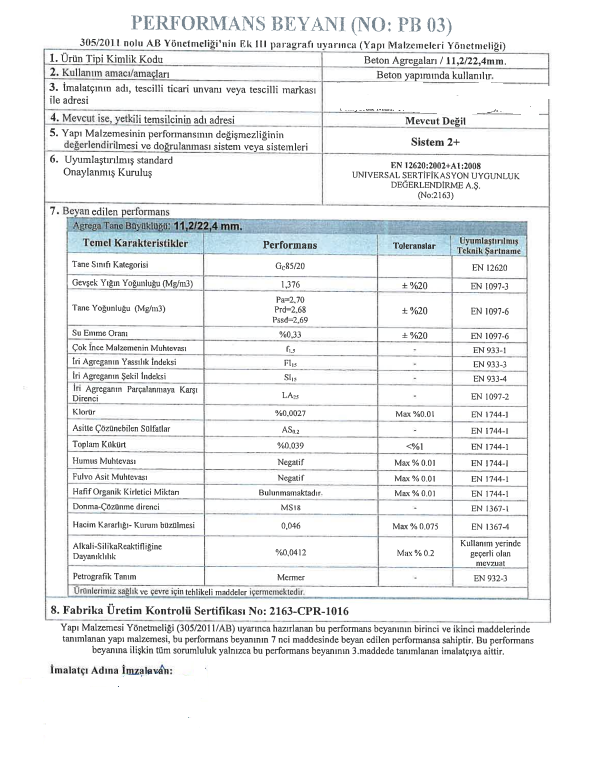 YAPI MALZEMELERİ ŞUBE MÜDÜRLÜĞÜ
BURSA İL MÜDÜRLÜĞÜ
FABRİKA ÜRETİMİ KONTROLÜ UYGUNLUK BELGESİ ÖRNEKLERİ
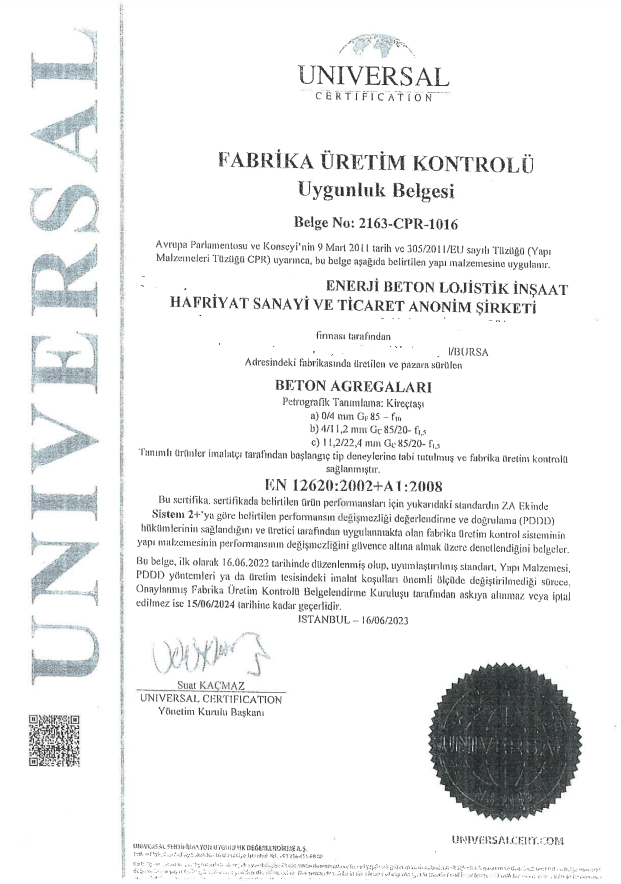 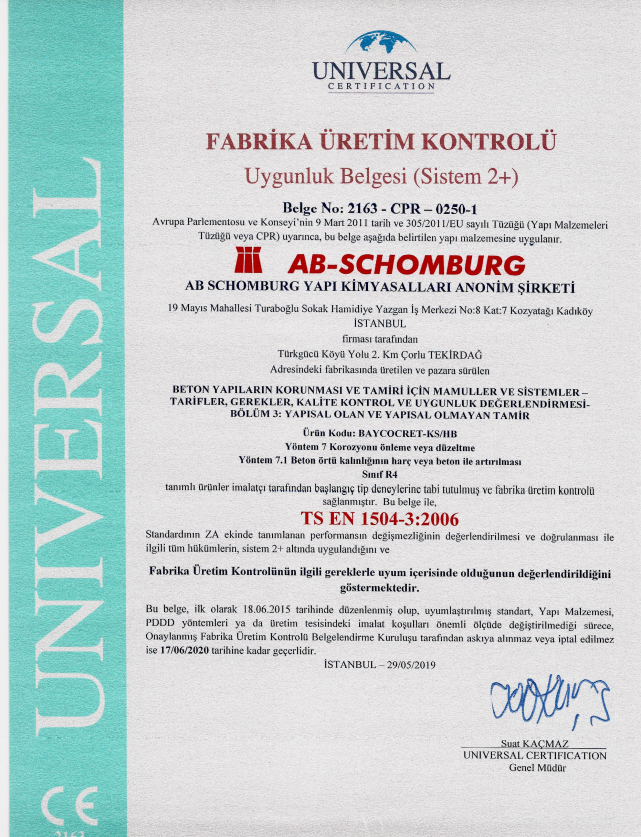 YAPI MALZEMELERİ ŞUBE MÜDÜRLÜĞÜ
BURSA İL MÜDÜRLÜĞÜ
PERFORMANS DEĞİŞMEZLİK BELGESİ ÖRNEKLERİ
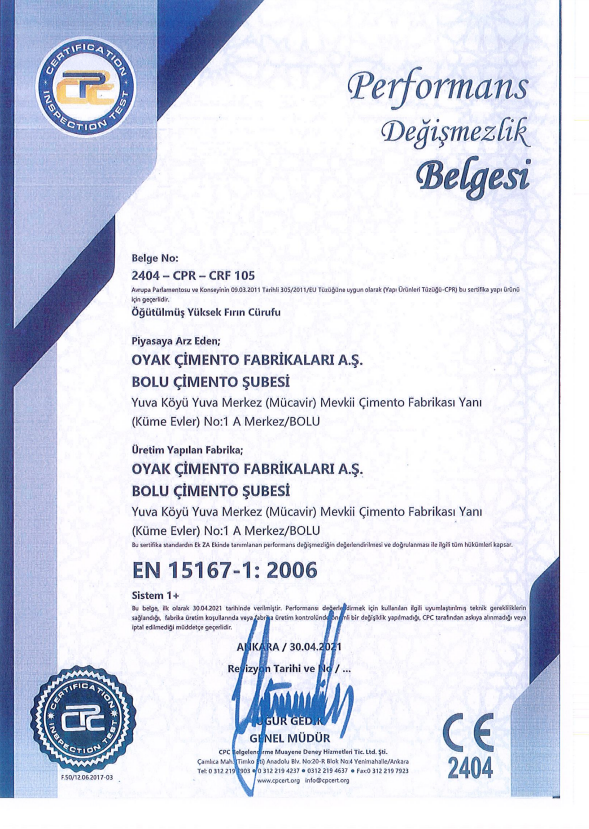 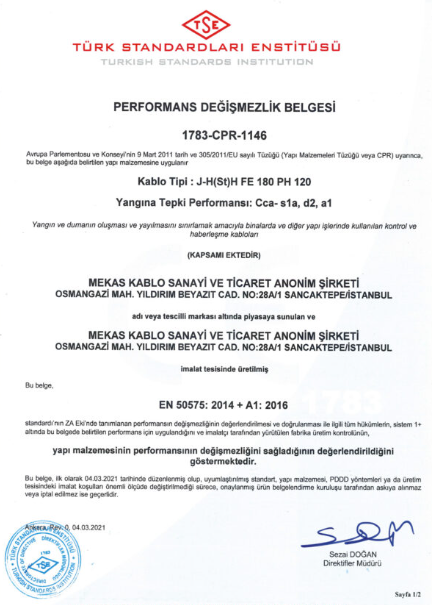 YAPI MALZEMELERİ ŞUBE MÜDÜRLÜĞÜ
BURSA İL MÜDÜRLÜĞÜ
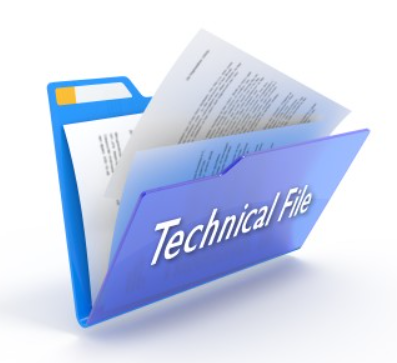 TEKNİK DOSYA İÇERİĞİ 

Ürüne ve bileşenlerine ait genel tanımlama,
Ürünün test/muayene sonuçları,
Varsa kalite sistem belgesi ve/veya fabrika üretim kontrol  dokümantasyonu,
Kalite Kontrol Planı,
Paketleme ve depolama durum (piyasaya sürme durumu),
Gerekli ise Performans Değişmezlik Belgesi
Gerekli ise Fabrika Üretim Kontrolü Uygunluk Belgesi
YAPI MALZEMELERİ ŞUBE MÜDÜRLÜĞÜ
BURSA İL MÜDÜRLÜĞÜ
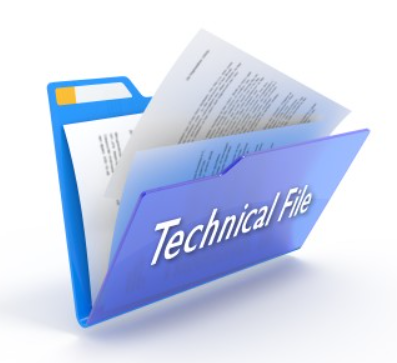 TEKNİK DOSYA İÇERİĞİ 

Tip Testi Raporları (Gerekli ise OK tarafından onaylanan)
Performans Beyanı
Laboratuvar Ekipman Listesi,
Laboratuvarda Kullanılan Cihazların Kalibrasyonu
Üretim Yeri Akış Şeması,
Üretim kontrolünün sağlandığı doküman listesi, Deney Metod  Listesi,
Ürünlerin üretim prosedürüne ilişkin bilgiler,
YAPI MALZEMELERİ ŞUBE MÜDÜRLÜĞÜ
BURSA İL MÜDÜRLÜĞÜ
İL MÜDÜRLÜĞÜMÜZCE DENETİMİ YAPILAN BAZI YAPI MALZEMLERİ
Hazır Beton
Hazır Beton Agregası
Donatı Çeliği
Isı Yalıtım Malzemeleri
Su yalıtım Malzemeleri
Yapı Kimyasalları
Yalıtım Camları
Sıva harçları
Kagir birimler- Tuğla
Çimento
Beton zemin kaplamaları
Yapı Kireci
Yapısal Yapıştırıcılar
Yapısal boyalar
Ön dökümlü beton ürünleri
Beton borular
Çelik borular
Doğal taş mamuller
Yangın söndürme sistemleri
Kablolar
Mekan ısıtıcıları
Dışcephe kaplamaları
YAPI MALZEMELERİ ŞUBE MÜDÜRLÜĞÜ
BURSA İL MÜDÜRLÜĞÜ
İL MÜDÜRLÜĞÜMÜZ PGD FAALİYETLERİ
2022 yılında  173 Adeti Hazır betonda( Takip Yöntemi ile numune alınarak) olmak üzere  451  Adet Yapı Malzemelerine Yönelik Piyasa Gözetimi ve Denetimi Faaliyeti düzenlenmiştir.
 

2023 yılı içerisinde 169 Adeti Hazır  Betonda  olmak üzere 415 Adet Yapı Malzemesine yönelik Piyasa Gözetimi ve  Denetimi Faaliyeti düzenlenmiştir.
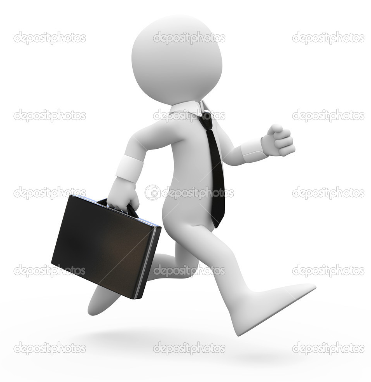 YAPI MALZEMELERİ ŞUBE MÜDÜRLÜĞÜ
BURSA İL MÜDÜRLÜĞÜ
İlginiz için  Teşekkür Ederim.
Fatih KARAGÖZ
Yapı Malzemeleri Şube Müdürü
     karagoz.fatih@csb.gov.tr
0224 271 51 10 Dahili:1402
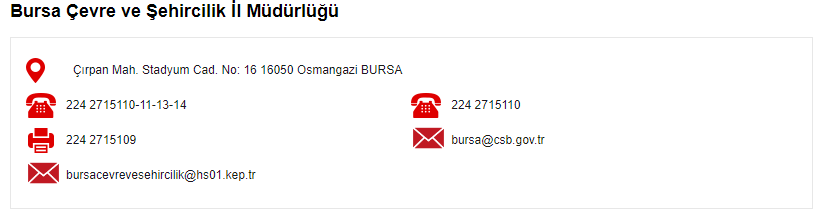 YAPI MALZEMELERİ ŞUBE MÜDÜRLÜĞÜ
63